総合
การต้อนรับ
すみません、チェックインしたいですが。
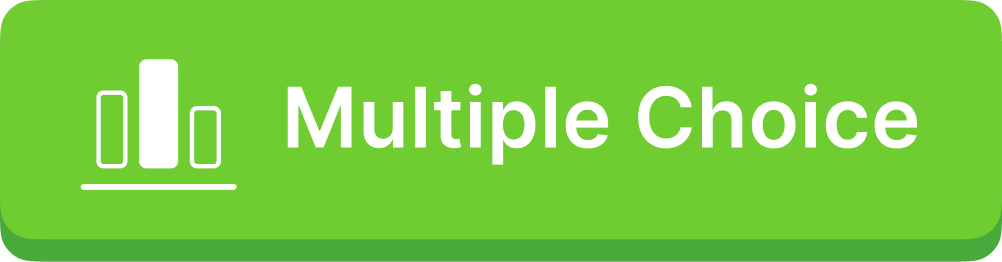 ガチャパットです。１１月２０日から２泊の予約です。
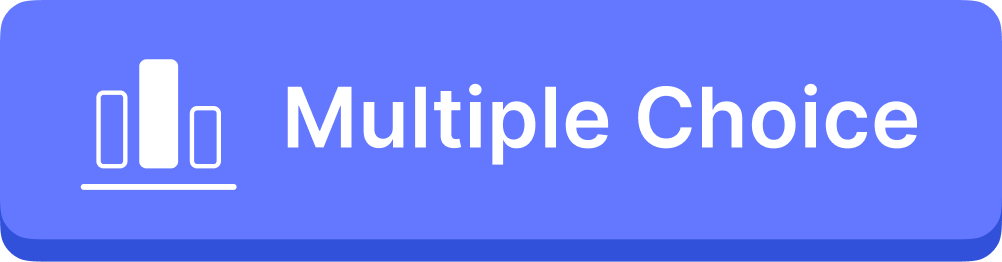 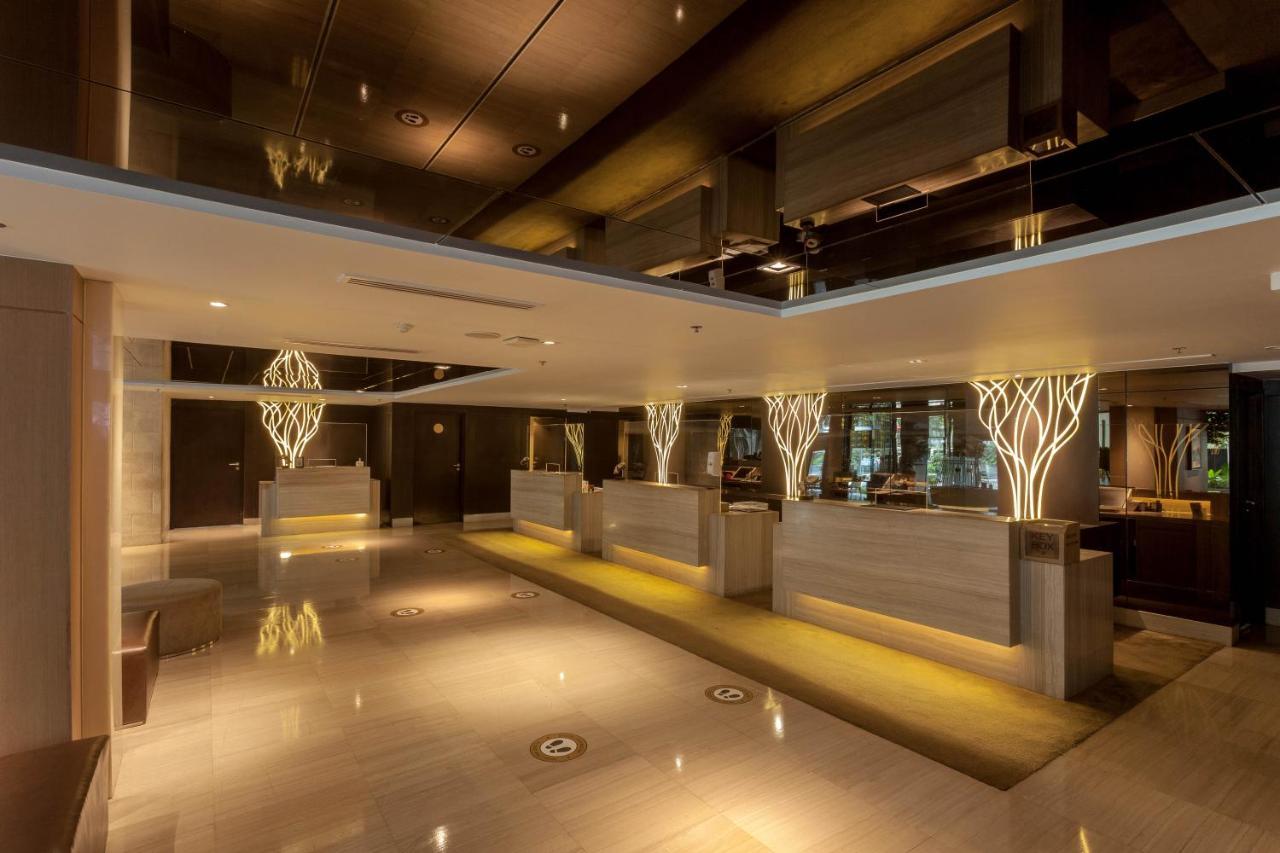 きんえんルームでお願いします。
A. はい、お部屋はきんえんルームでございます。
B. はい、きんえんルームは予約してないです。
C.はい、お願いします。
D.はい、お部屋はきんえんルームではありません。
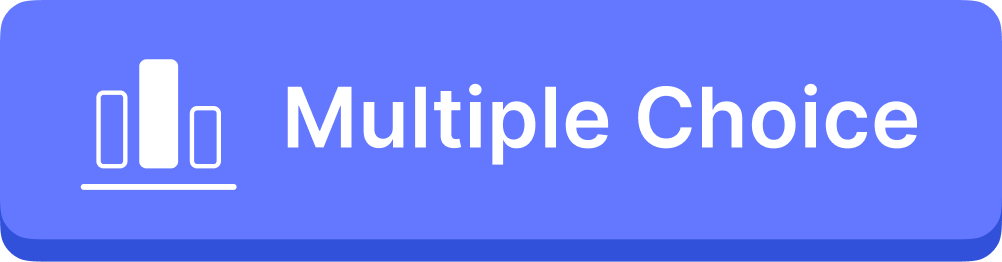 ポットがありますか。
はい、ポットはあそこです。
B. はい、ポットはどこでもあります。
C. はい、ポットはながったです。
D. はい、ポットはルームにあります。
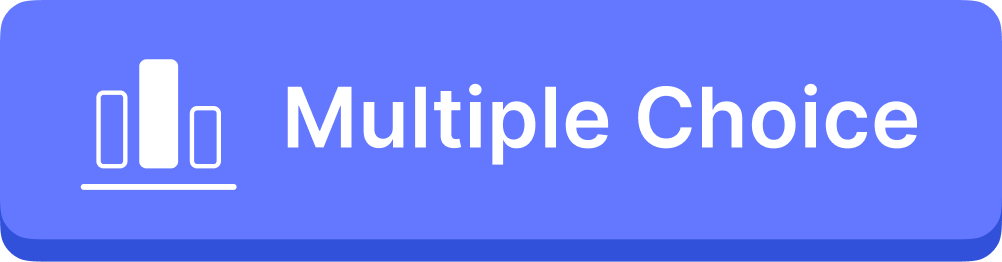 ต้องการให้ลูกค้ารอ
C. お待たせしました。
D. ちょっと待ってください。
A. 少々お待ちください。
B. 待ってください。
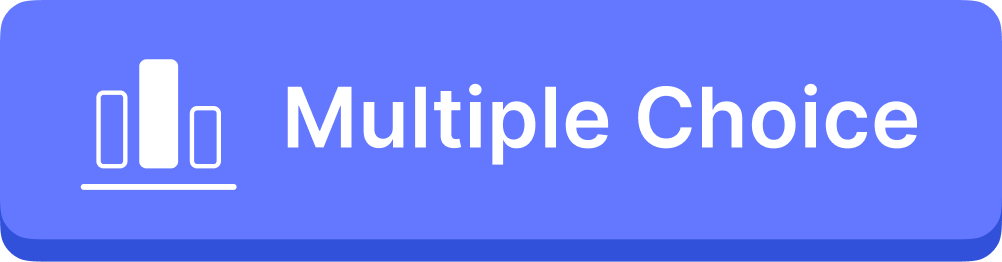 ต้องการให้ลูกค้าลงชื่อในแบบฟอร์มนี้
A. このかみにごきにゅうください。
B. サインをおねがいいたします。
C. なまえをおねがいいたします。
D. サインをどうぞ。
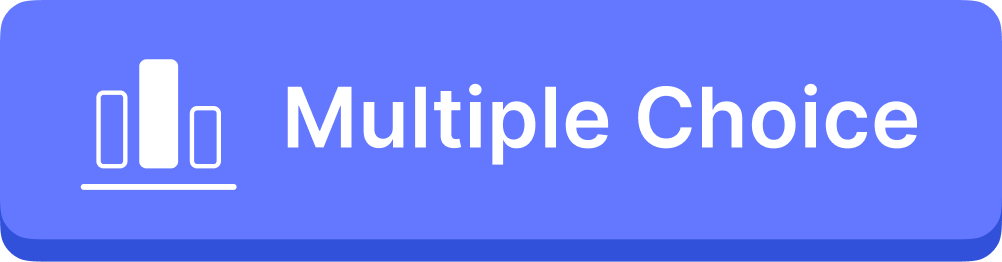 A.
B.
C.
D.
ต้องการชื่อและเบอร์โทรลูกค้า
おなまえと電話番号を書いてください。
おなまえと電話番号がかしこまりました。
おなまえと電話番号をおねがいいたします。
おなまえと電話番号をご確認ください。
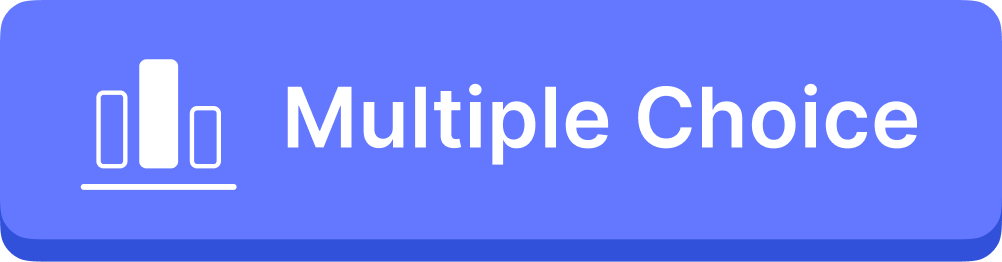 ที่มา: ビジネスパーソンを応援するマックコンサルタンツ https://www.youtube.com/@mackconsultantsgroup
เมื่อลูกค้าโทรเข้ามาในเวลาทำงาน เพื่อจะจองโรงแรมหน้างาน แต่โรงแรมเราเต็มหมด แต่ลูกค้าคนนี้อยากเข้าพักที่ของเรามากตื้อจน พูดลักษณะเช่นนี้มา
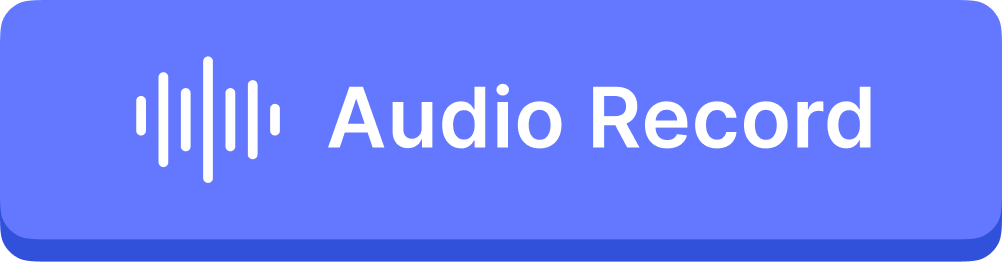 ความต้องการ และ ปัญหาของลูกค้า
ฟังเสียงแล้วเลือกให้ถูกต้อง
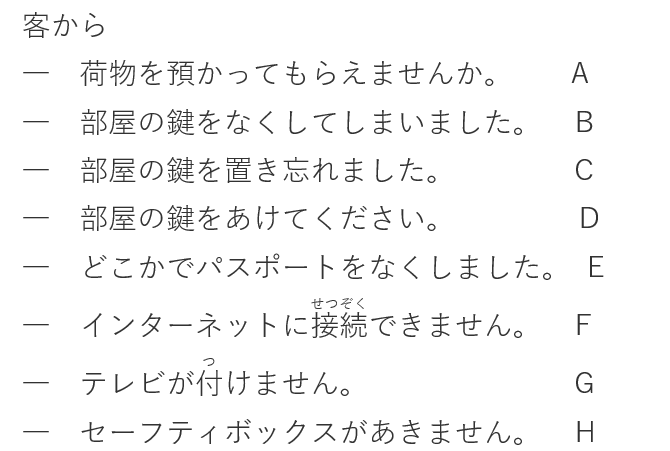 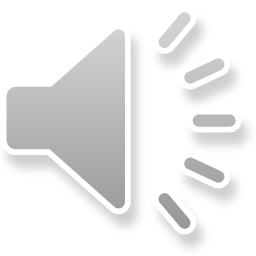 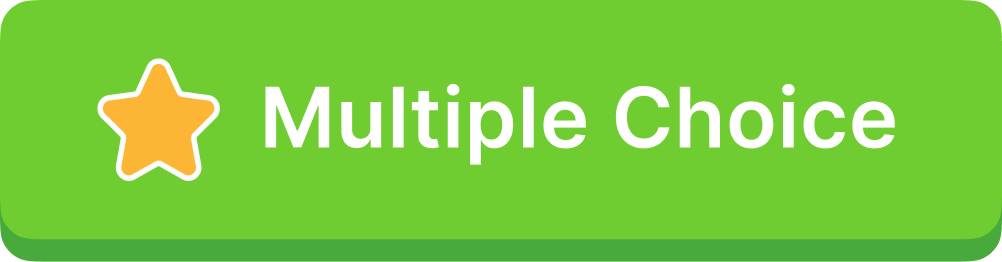 ฟังเสียงแล้วเลือกให้ถูกต้อง
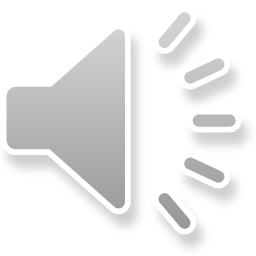 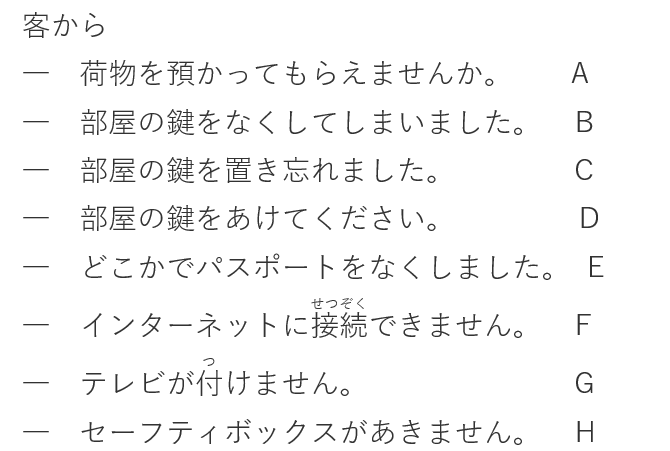 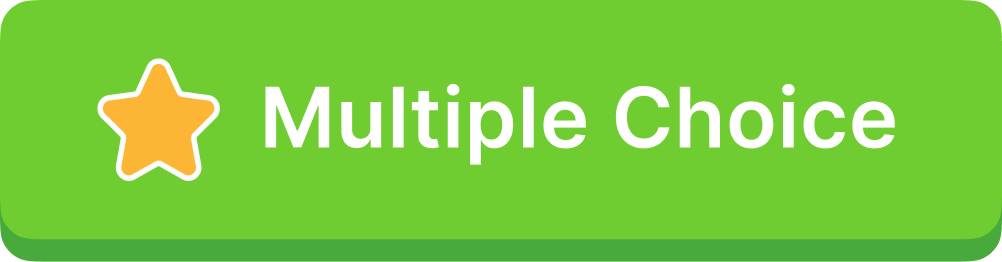 ฟังเสียงแล้วเลือกให้ถูกต้อง
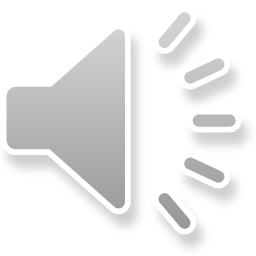 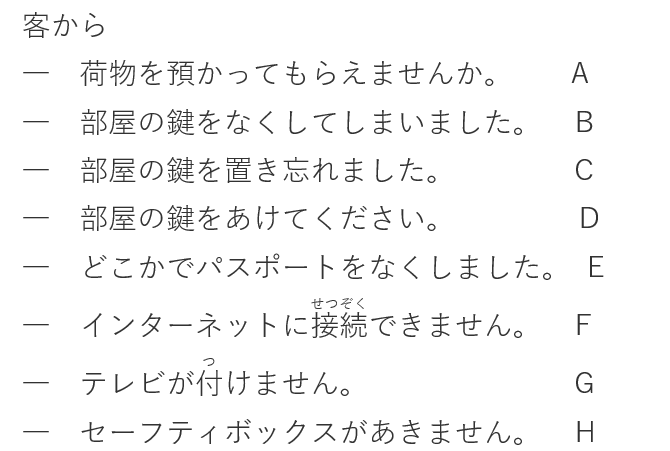 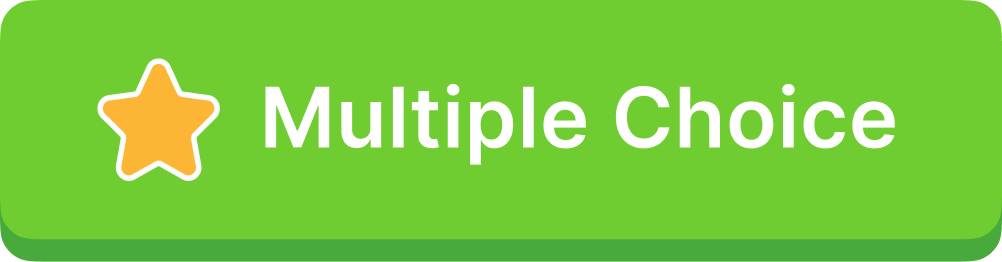 ฟังเสียงแล้วเลือกให้ถูกต้อง
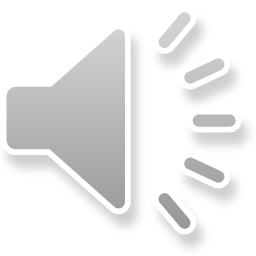 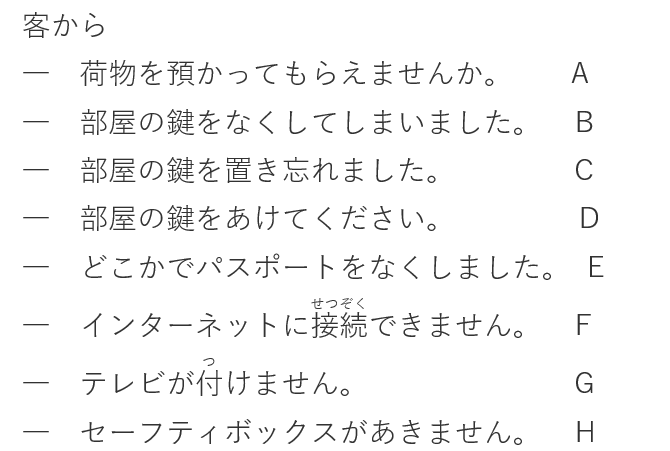 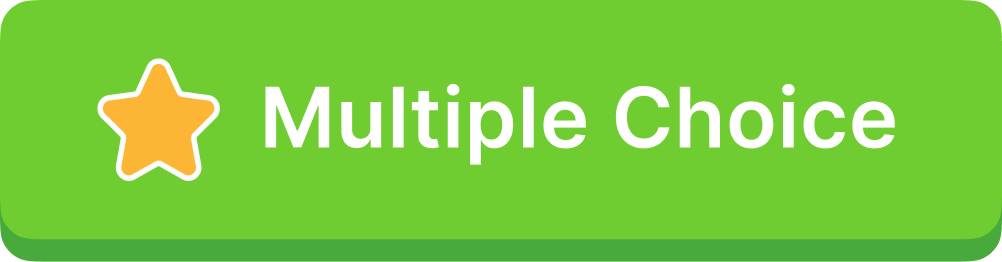 ฟังเสียงแล้วเลือกให้ถูกต้อง
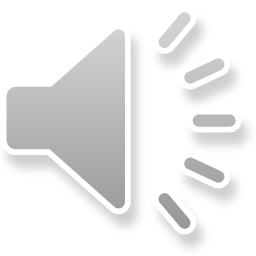 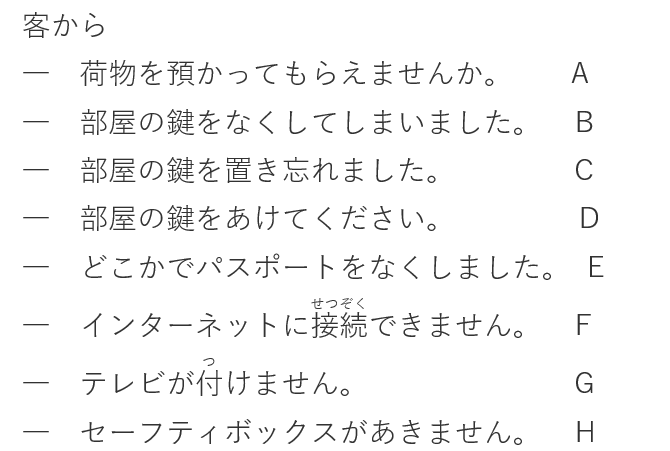 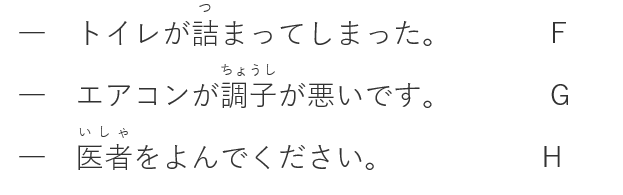 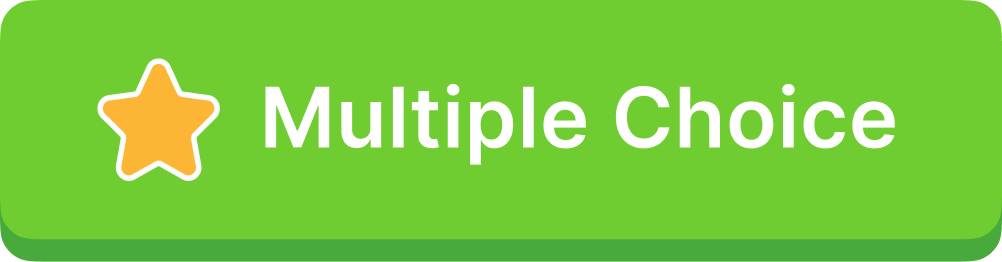 ฟังเสียงแล้วเลือกให้ถูกต้อง
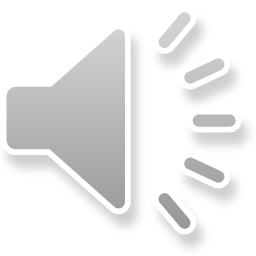 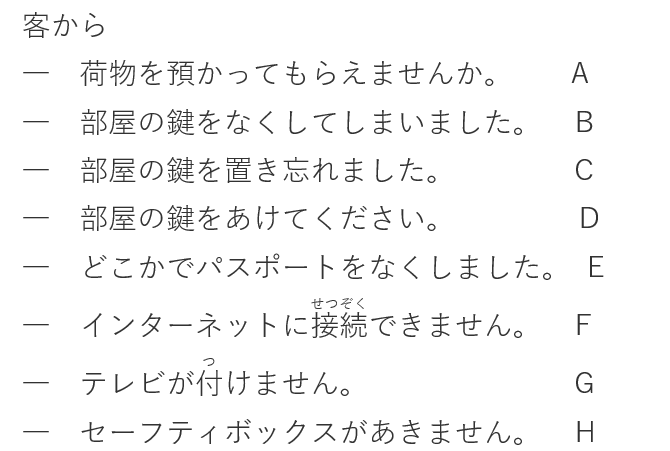 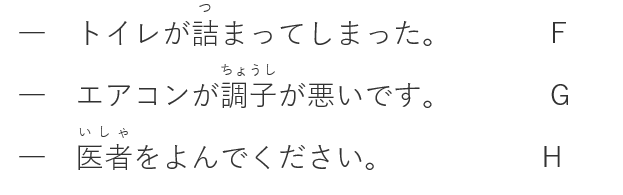 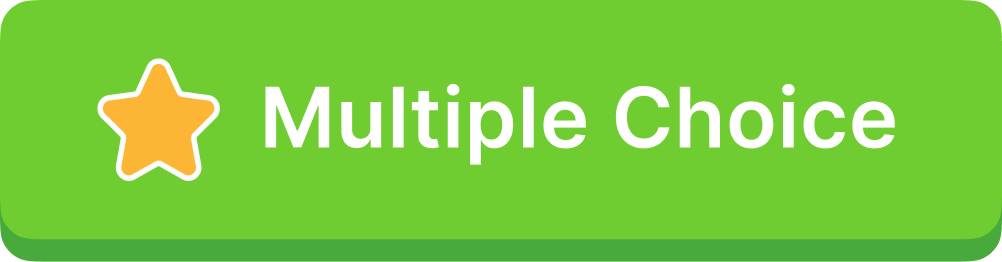 ฟังเสียงแล้วเลือกให้ถูกต้อง
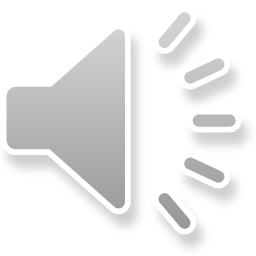 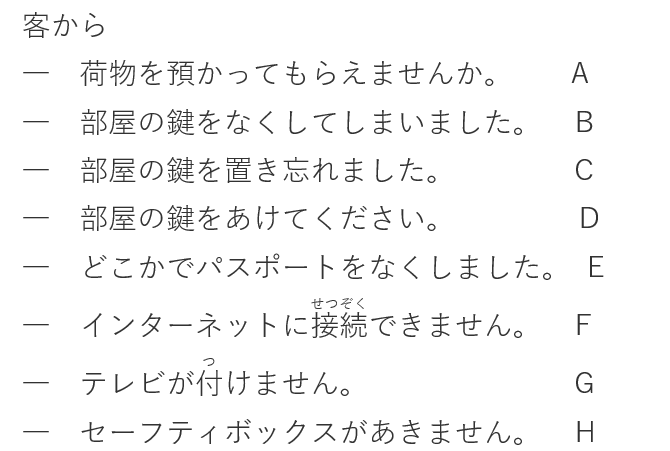 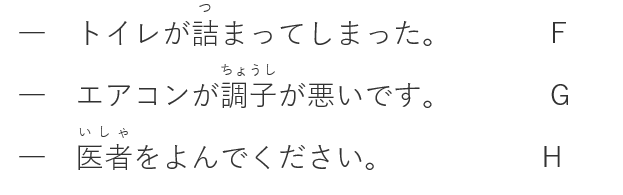 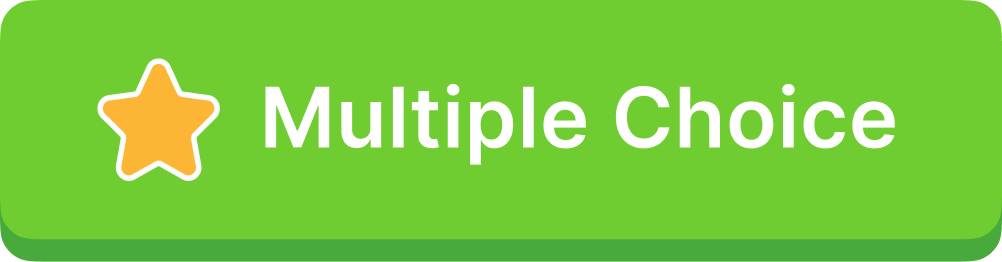